Ondas Eletromagnéticas e Modelos Atômicos
Disciplina: LEB1302 - Física para Biologia
Figura 1. Diagrama ilustrando características das ondas
Figura 2.  Relações entre as características das ondas
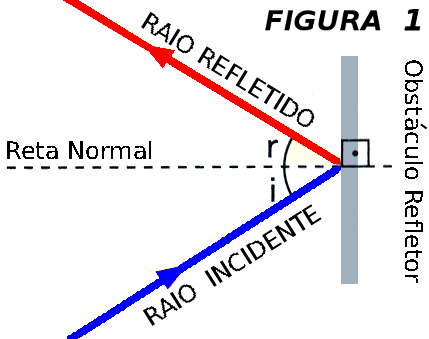 Figura 3. Propriedades das ondas: Reflexão
Figura 4a . Propriedades das ondas: Refração
Figura 4 b. Propriedades das ondas:  Refração
Figura 5 a. Propriedades das ondas: Difração
Figura 5 b. Propriedades das ondas: Difração
Figura 6. Ondas eletromagnéticas (OEM)
Figura 7. OEM: Campos elétrico e magnético oscilam no espaço e tempo
Figura 8. Espectro eletromagnético
Figura 9 a. Espectro Solar: decomposição da luz branca
Figura 9 b. Espectro solar
Radiação de cavidade
Do vermelho ao amarelo
Fig.10. Preocupações com a relação entre temperatura e cor
Antes e depois da radiação de cavidade
Simulação de um corpo negro
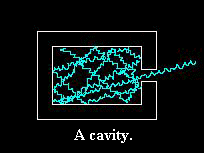 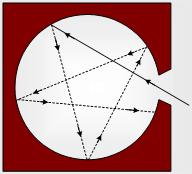 Fig. 11. Dependência entre temperatura e cor
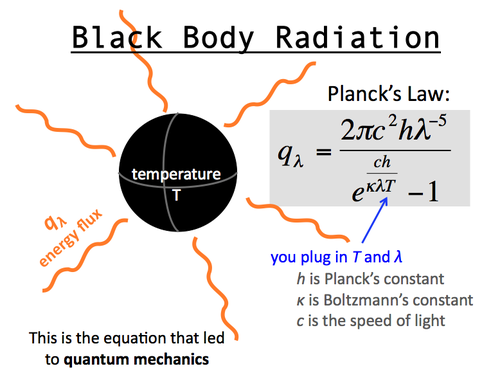 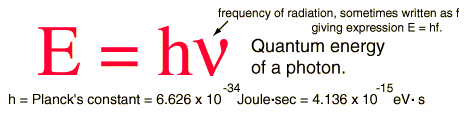 Fig. 12.Quantização na emissão de radiação: hipótese de Planck
Exercício: Uma lâmpada ultravioleta emite luz com um comprimento de onda de 400 nm, com uma potência de 400 W. Uma lâmpada infravermelha emite luz com um comprimento de onda de 700 nm, também com uma potência de 400 W. (a) Qual das duas lâmpadas emite mais fótons por segundo? (b) Quantos fótons por segundo emite esta lâmpada?
Letra da Música Livros. Autor: Caetano Veloso
Tropeçavas nos astros desastrada
Quase não tínhamos livros em casa
E a cidade não tinha livraria
Mas os livros que em nossa vida entraram
São como a radiação de um corpo negro
Apontando pra a expansão do Universo
Porque a frase, o conceito, o enredo, o verso(E, sem dúvida, sobretudo o verso)
É o que pode lançar mundos no mundo. 
Tropeçavas nos astros desastrada
Sem saber que a ventura e a desventura
Dessa estrada que vai do nada ao nada
São livros e o luar contra a cultura. 
Os livros são objetos transcendentes
Mas podemos amá-los do amor táctil
Que votamos aos maços de cigarro
Domá-los, cultivá-los em aquários,
Em estantes, gaiolas, em fogueiras
Ou lançá-los pra fora das janelas(Talvez isso nos livre de lançarmo-nos)
Ou ­ o que é muito pior ­ por odiarmo-los
Podemos simplesmente escrever um: 
Encher de vãs palavras muitas páginas
E de mais confusão as prateleiras.
Tropeçavas nos astros desastrada
Mas pra mim foste a estrela entre as estrelas
A radiação no topo da atmosfera, ao nível do mar e do corpo negro à 5900K
À medida que a temperatura aumenta os máximos deslocam-se para comprimentos de onda menores
Fig. 13. Lei do deslocamento de Wien e radiação emitida pelo Sol
Lei de Wien: o ponto de máximo..
O deslocamento dos máximos emitidos e a relação entre o máximo emitido e a temperatura
Fig. 14. Observações à partir da equação de Planck para o máximo de emitância
Lei de Stefan-Boltzmann: a integral da área...
Lei de Stefan-Boltzmann
A mesma lei para corpos não negros
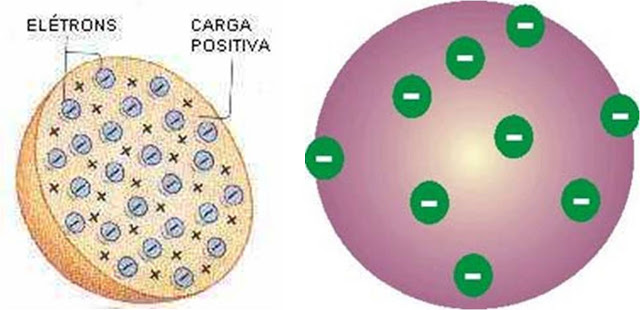 Fig. 15. Modelo atômico “Pudim de ameixas”
Fig. 16. Experimento para verificar o Modelo Atômico “pudim de ameixas”
Fig. 17. Modelo “Planetário” do Átomo  “Se você destruir um átomo, encontrará dentro dele um sol com planetas girando em torno. Quando este átomo abrir sua boca, sairá um fogo capaz de reduzir o mundo a cinzas” Al Rhuni, ordem dos derviches vagantes
Fig. 18. Átomo de Bohr
O modelo de Bohr para o átomo de hidrogênio (1913)
O modelo de Bohr para o átomo de hidrogênio (cont.)
Equações que descrevem a radiação emitida ou absorvida:
Fig.19a. Origem do espectro solar
Fig. 19b. A mesma explicação, mais detalhada
Fig.20. A evolução